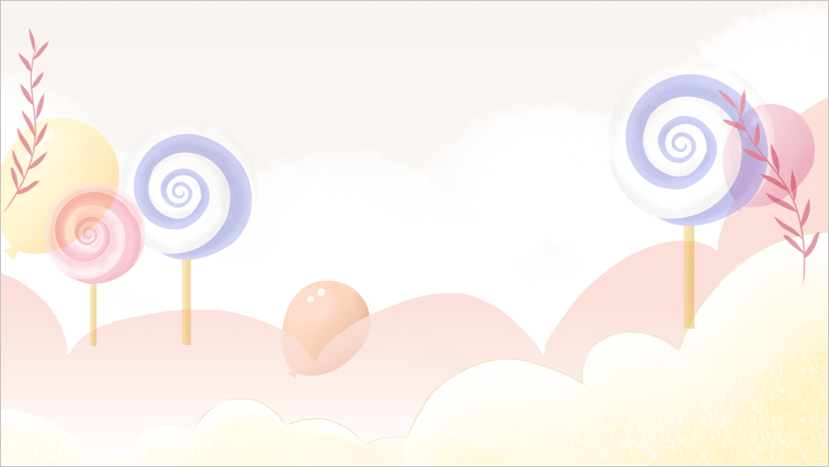 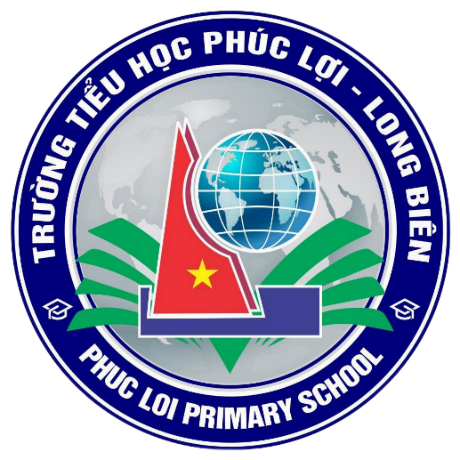 PHÒNG GD &ĐT LONG BIÊN
TRƯỜNG TIỂU HỌC PHÚC LỢI
TIẾNG VIỆT 2
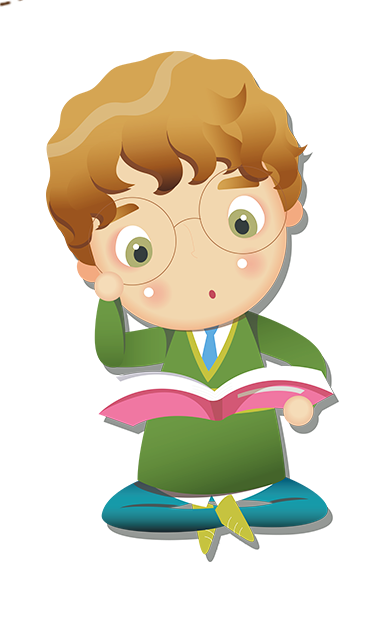 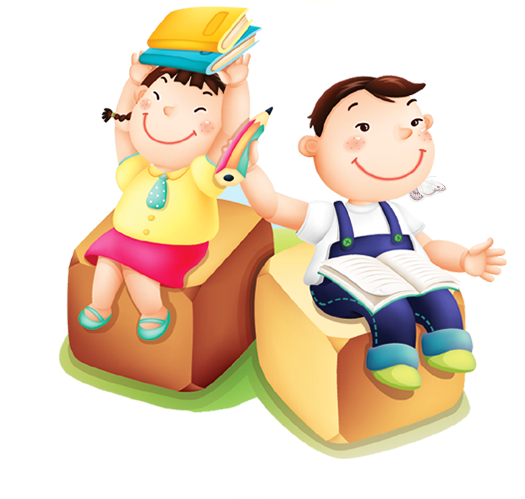 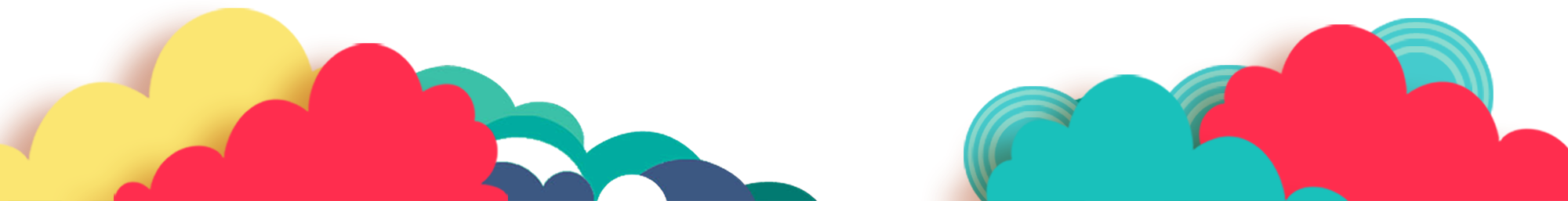 Viết: Chữ hoa J
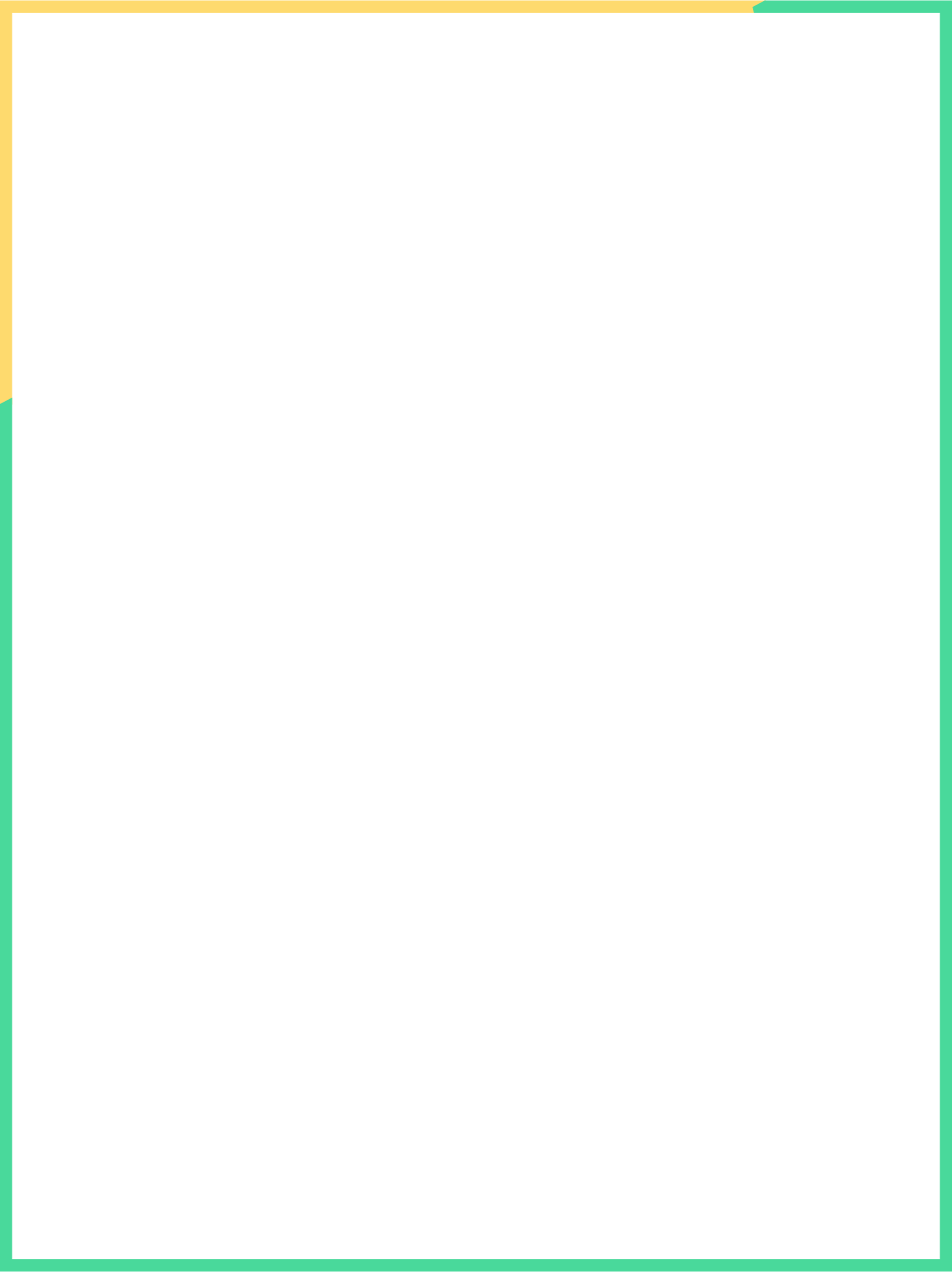 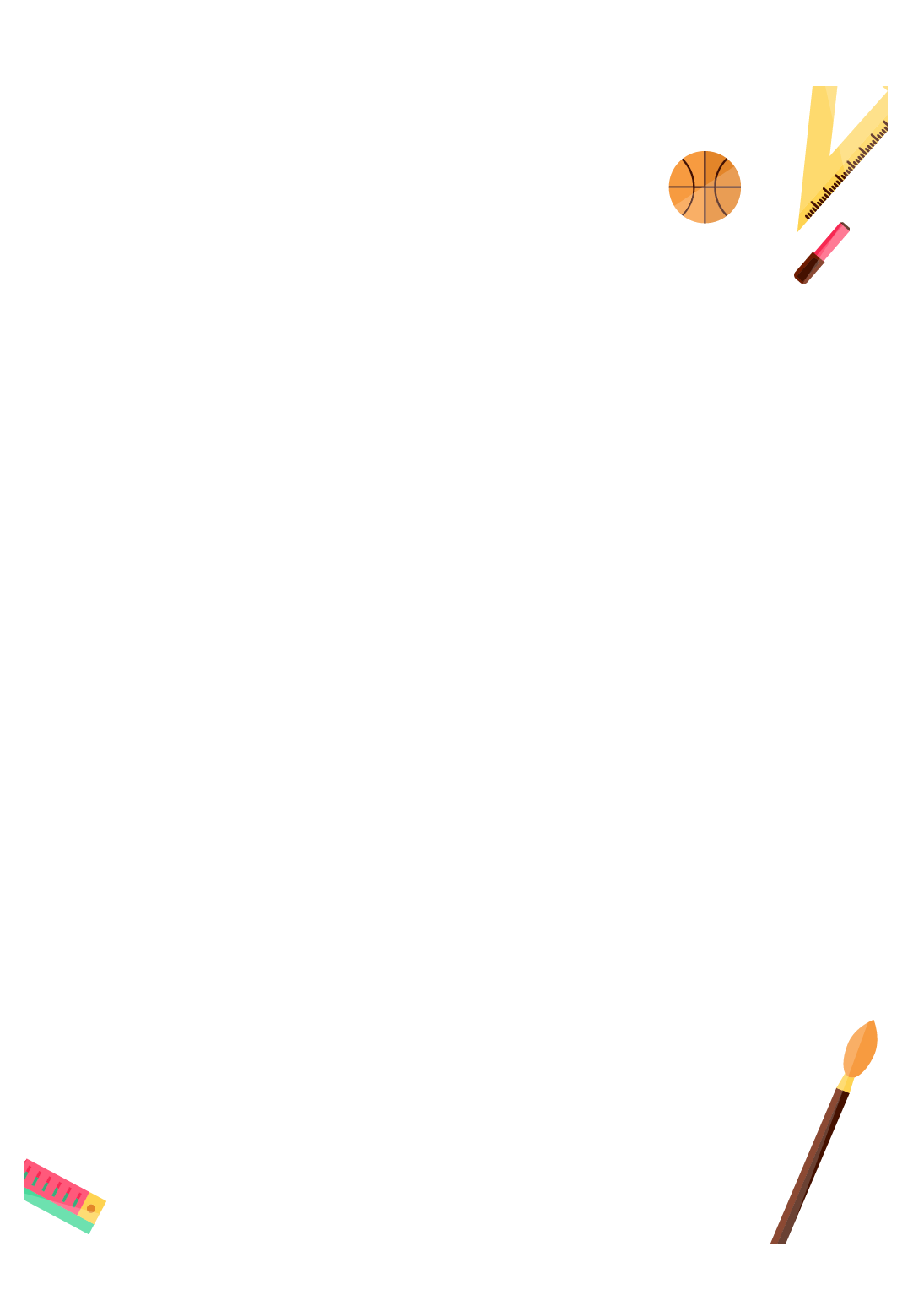 YÊU CẦU CẦN ĐẠT
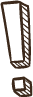 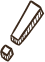 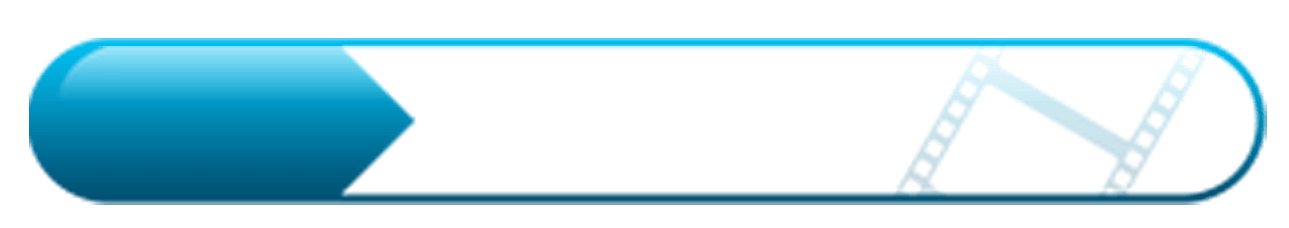 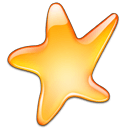 Biết viết chữ viết hoa J
(chữ cỡ vừa và cỡ nhỏ).
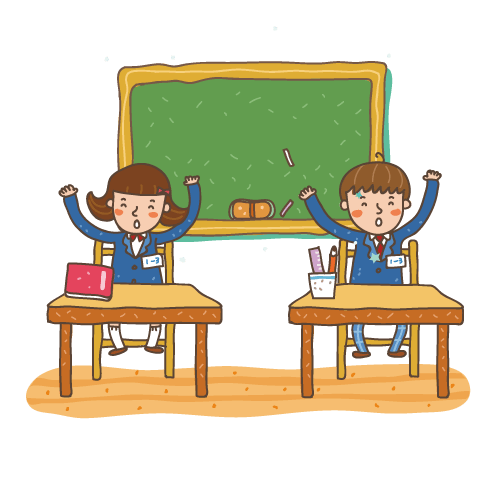 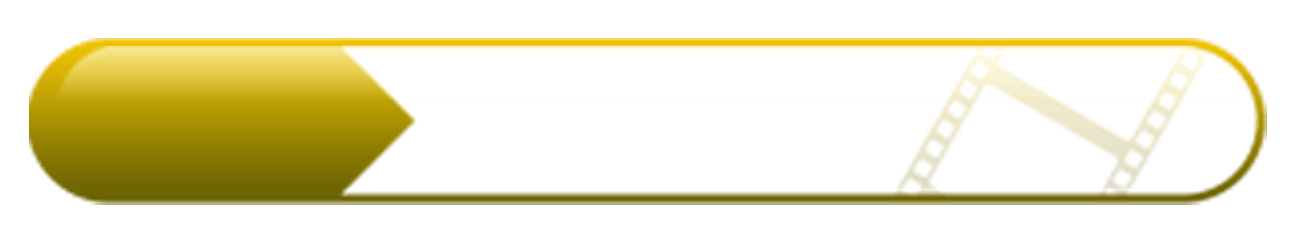 3
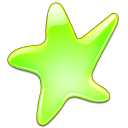 - Viết câu ứng dụng Muốn biết phải hỏi, muốn giỏi phải học.
4
CHỮ HOA J
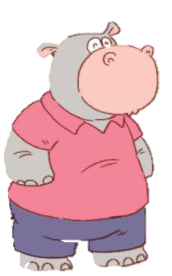 Viết chữ hoa J
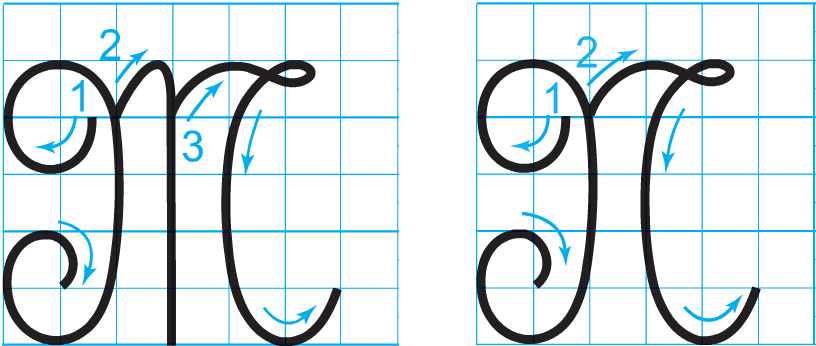 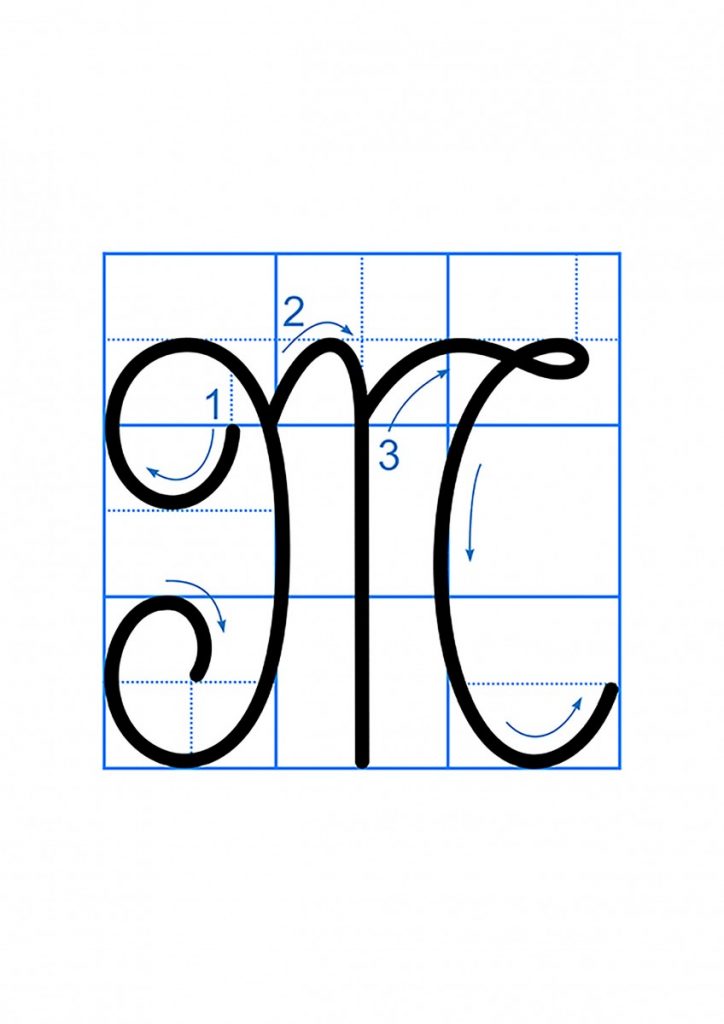 Quan sát và nêu chiều cao, độ rộng của chữ hoa M kiểu 2
Chữ hoa M có mấy nét?
Chọn ý đúng nhất:
*Con chữ J cỡ vừa cao mấy ô li ?
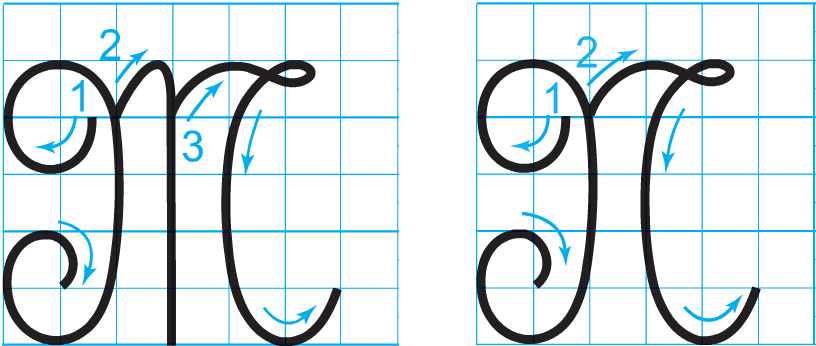 a) 4 ô li
b) 5 ô li
c) 6 ô li
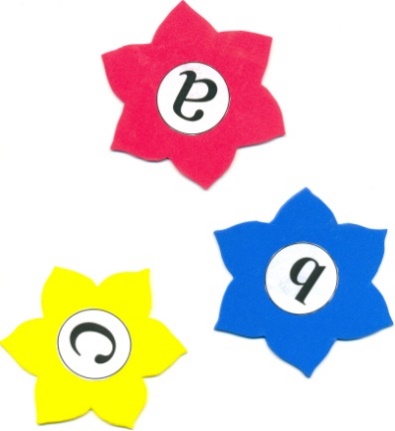 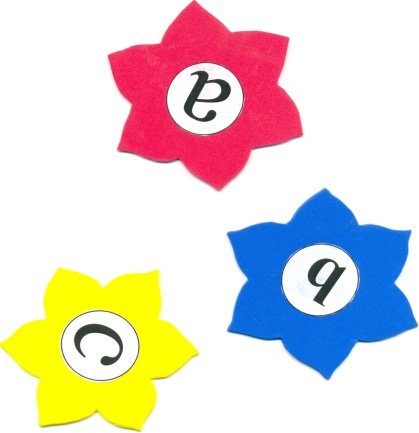 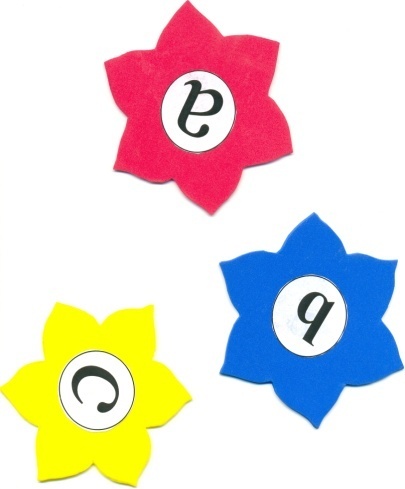 Chọn ý đúng nhất:
*Con chữ J  cỡ nhỏ cao mấy ô li ?
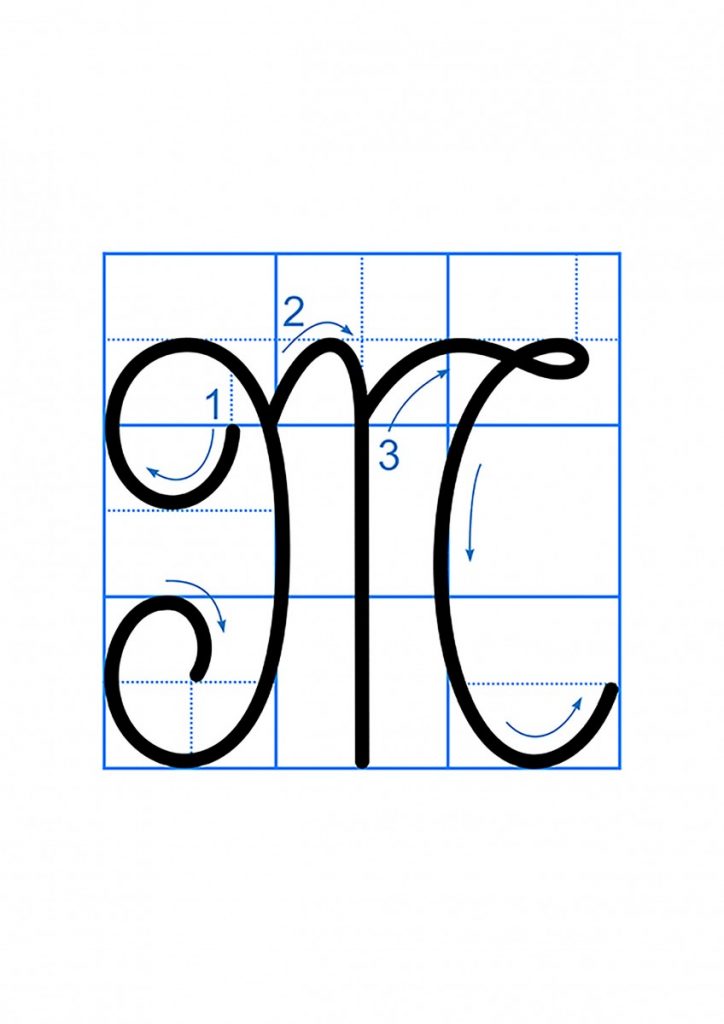 a) 2 ô li rưỡi
b) 4 ô li
c) 6 ô li
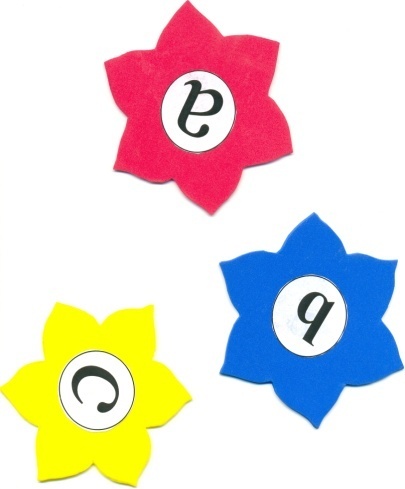 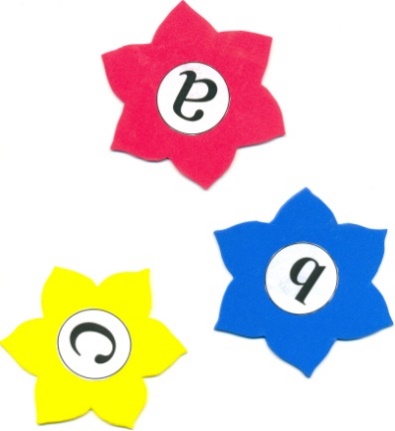 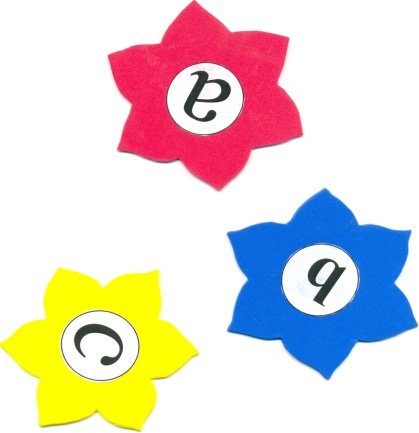 Chọn ý đúng nhất:
*Con chữ J gồm mấy nét?
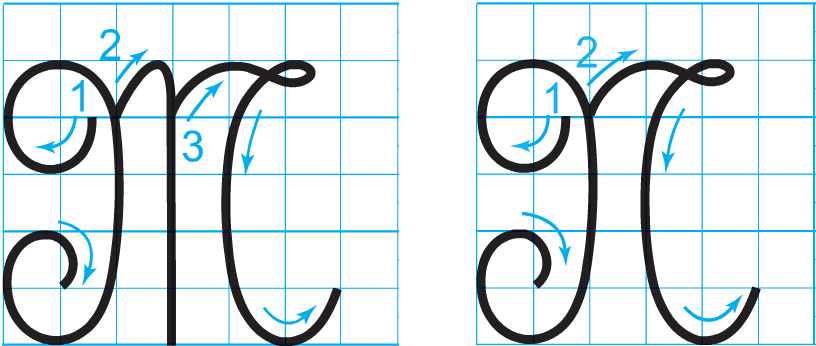 a) 3 nét
b) 4 nét
c)  5 nét
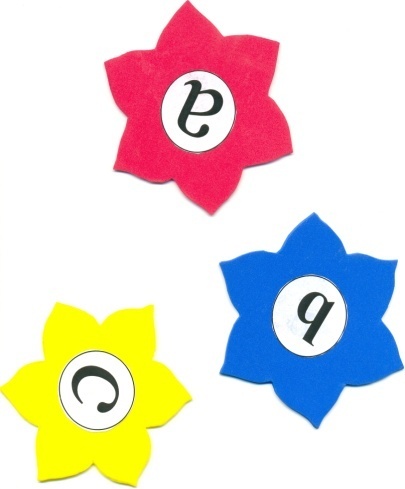 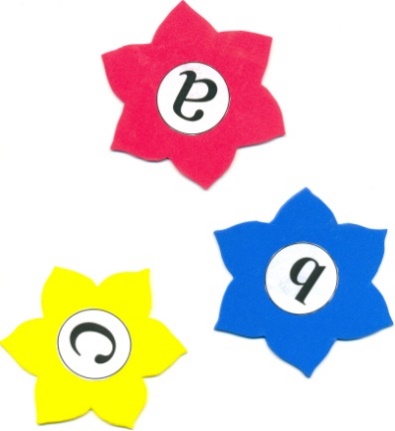 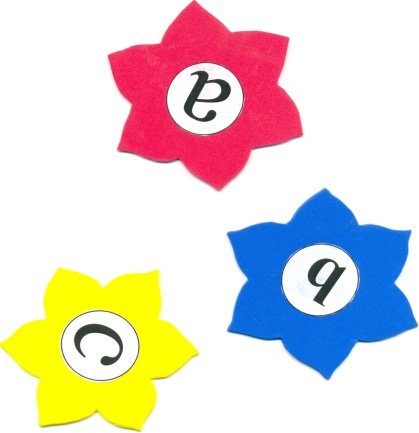 Chữ hoa M ( cỡ vừa)
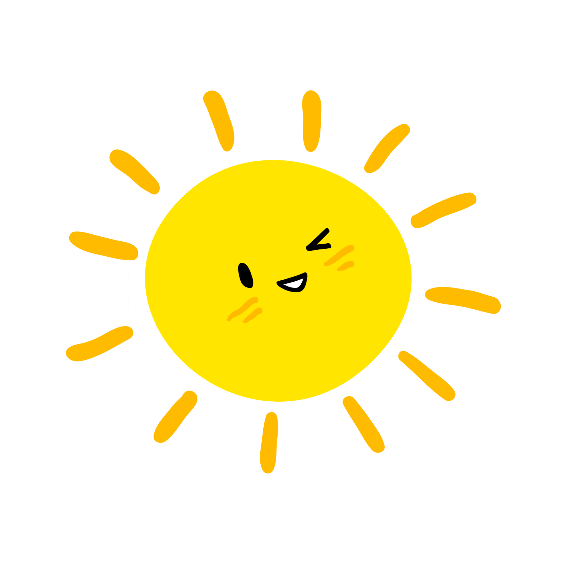 Viết chữ hoa J (cỡ nhỏ)
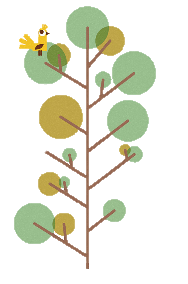 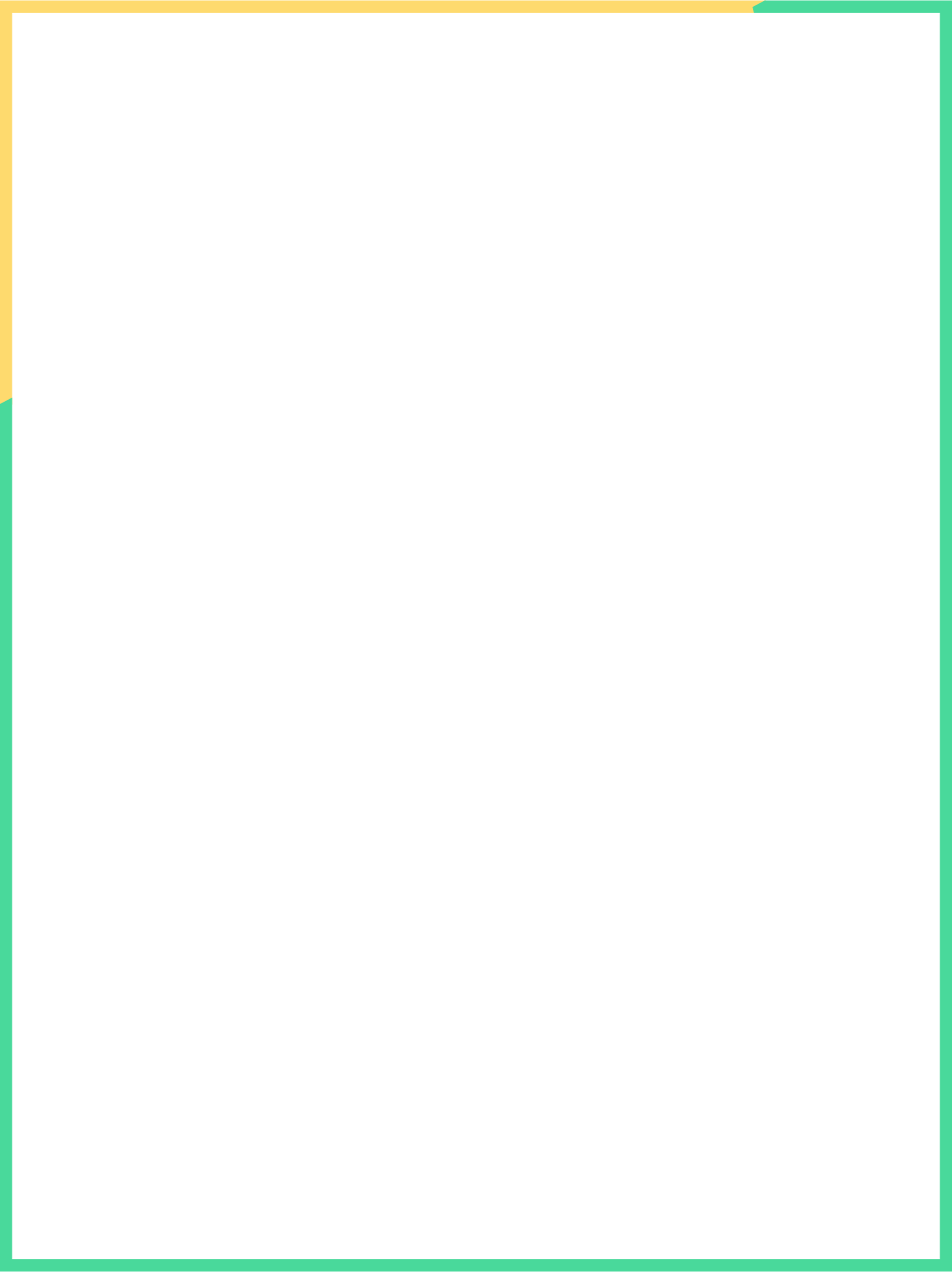 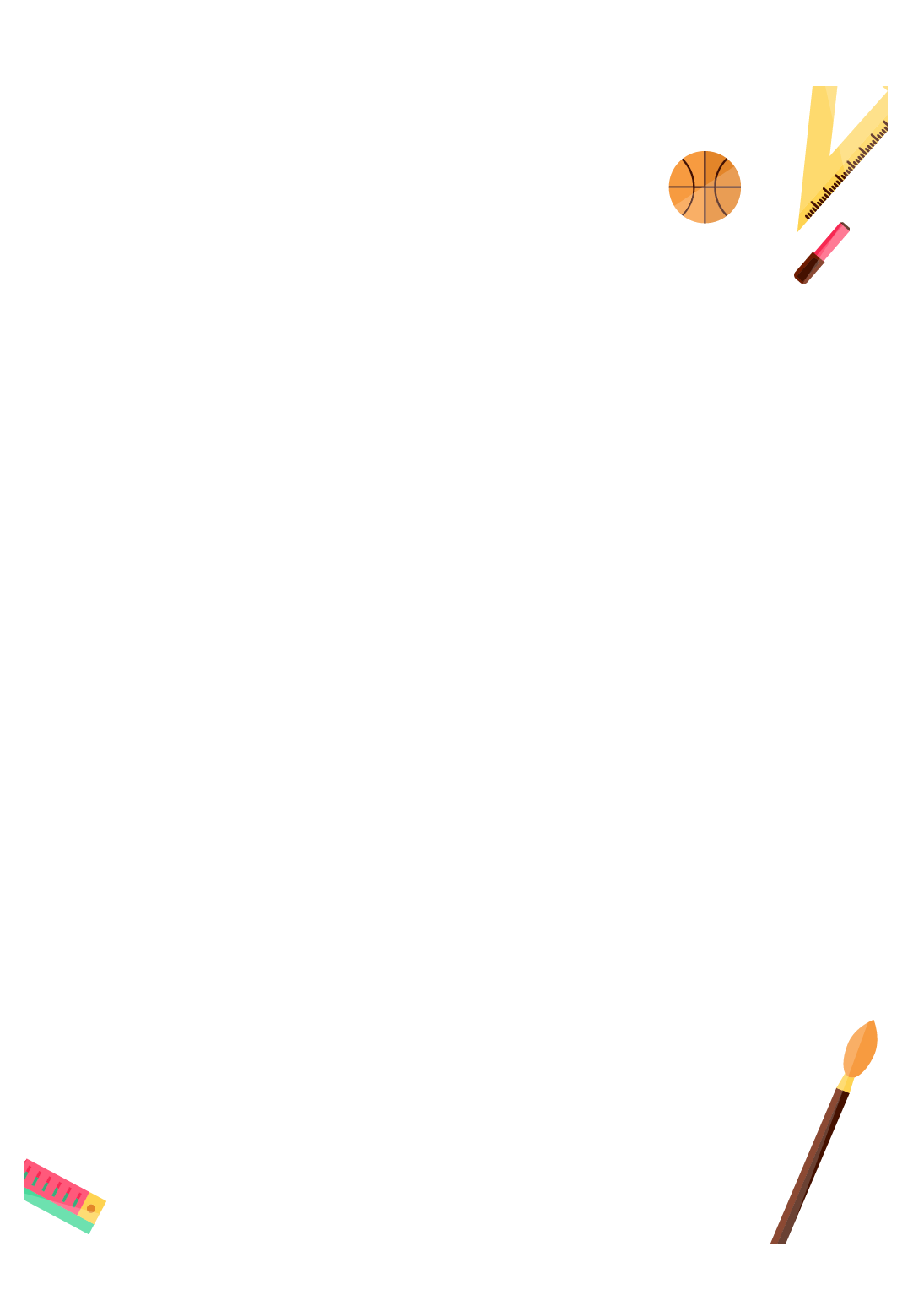 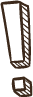 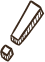 Viết bảng con
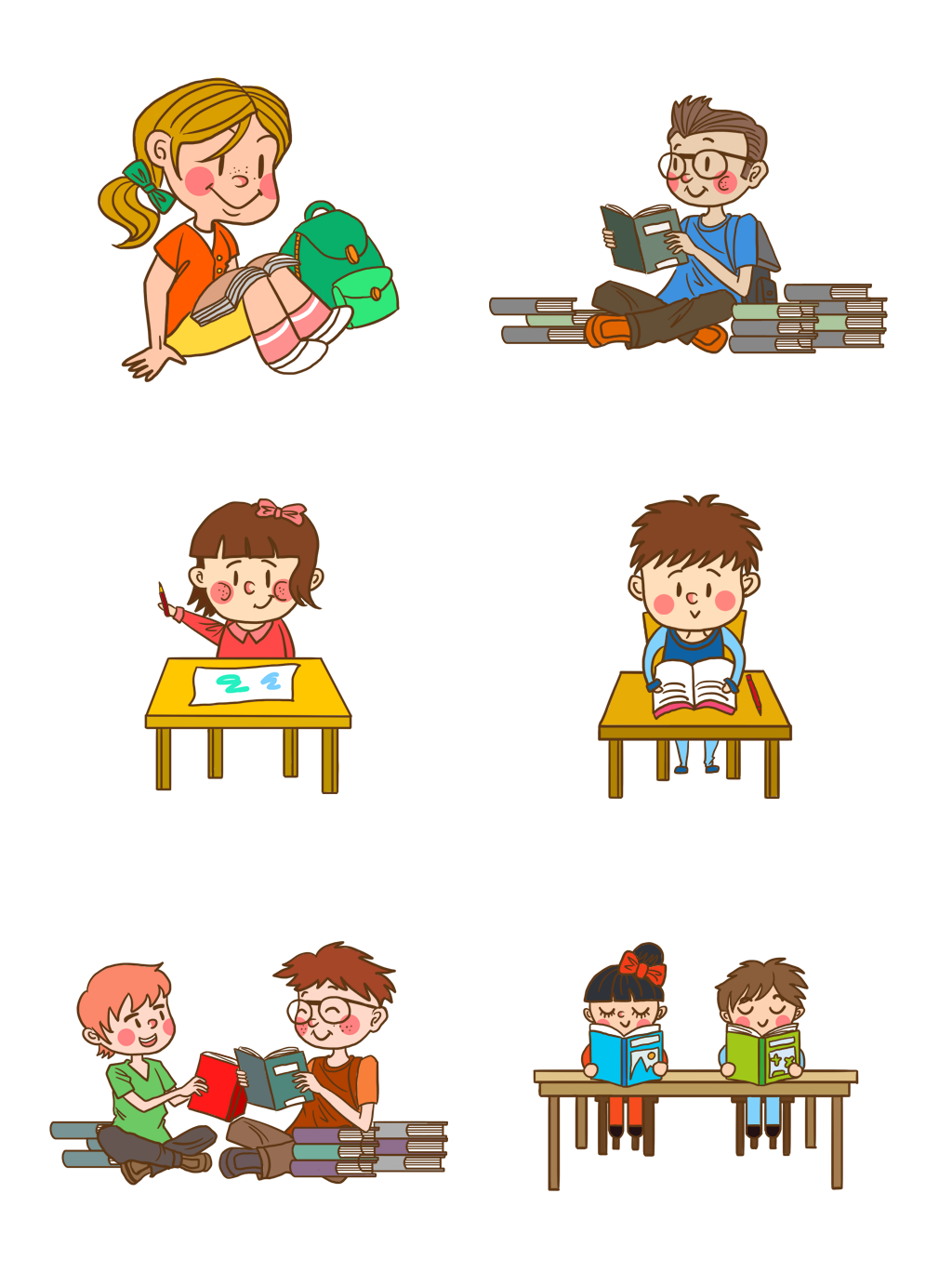 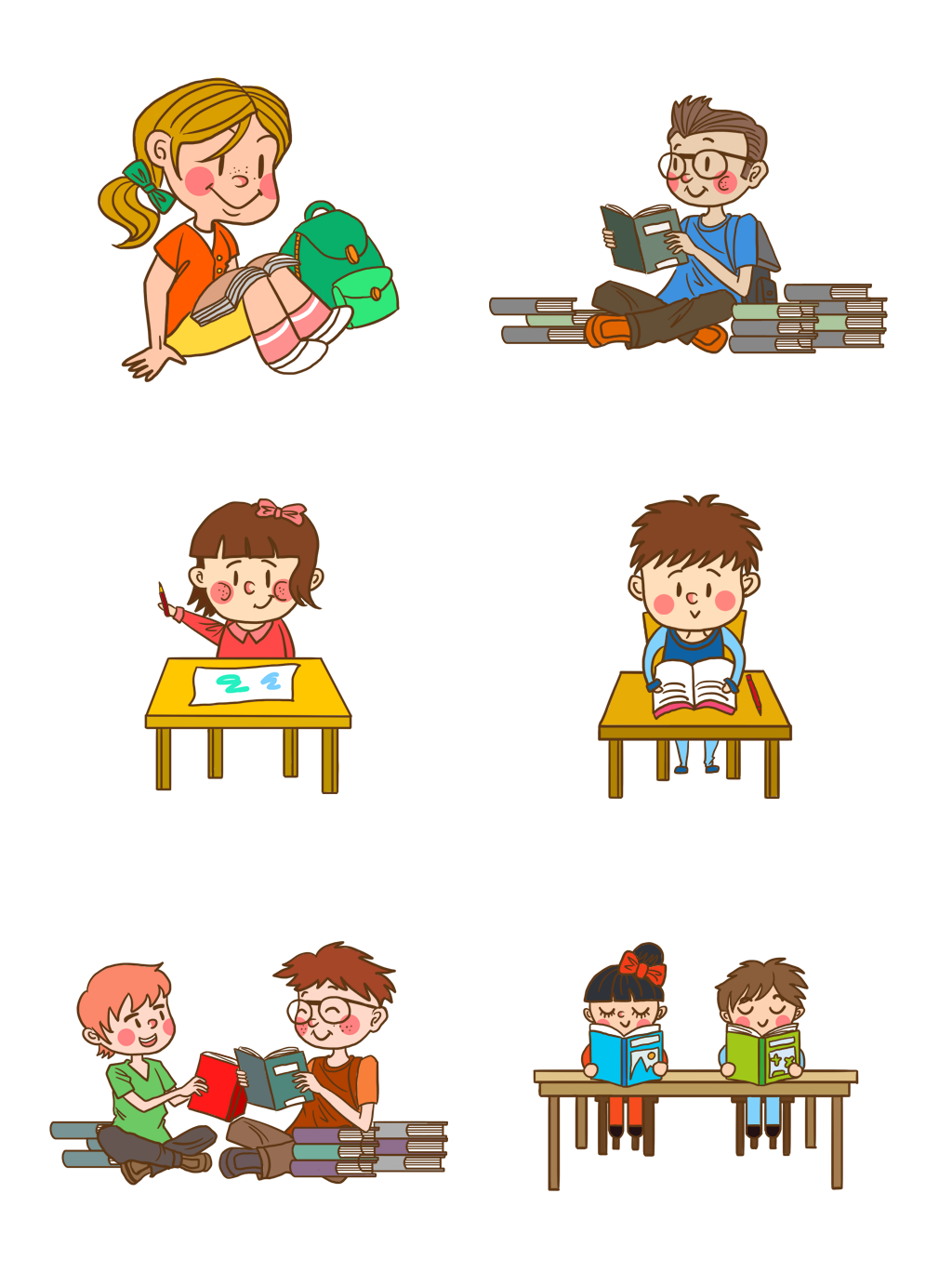 VIẾT ỨNG DỤNG
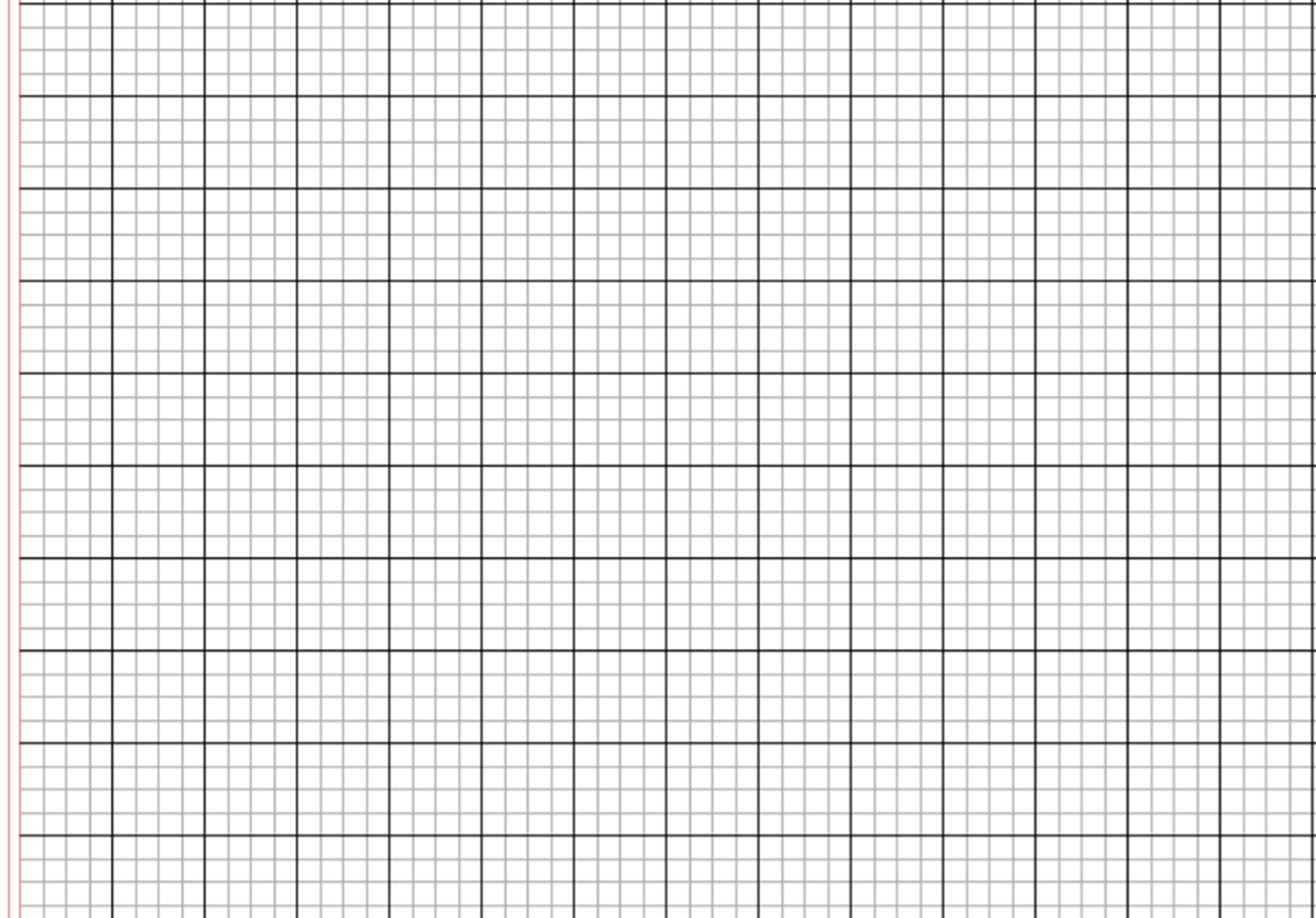 Juū λμĞΙ ιải hĈ, juū giĈ ιải hǌ.
a. Chữ cái nào được viết hoa? 

b. Khoảng cách giữa các chữ ghi tiếng như thế nào?

c. Những chữ cái nào cao 2.5 li ?
 Chữ J.
 Khoảng cách giữa các chữ ghi tiếng là 1 con chữ o.
 Chữ J, h, b, g.
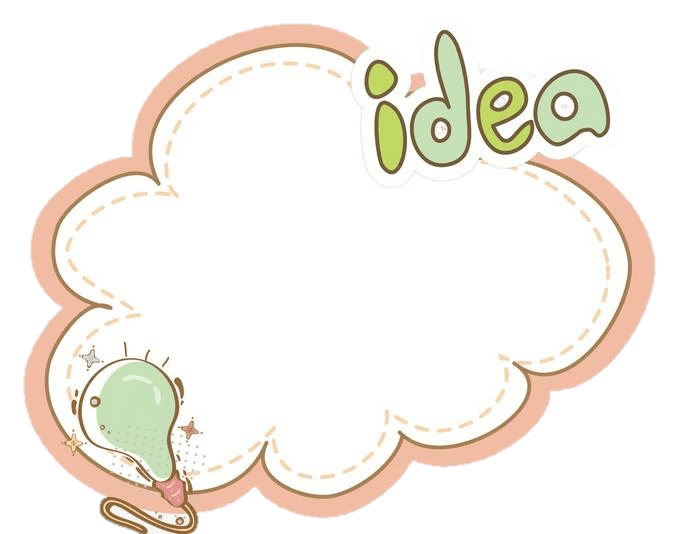 VIẾT BÀI
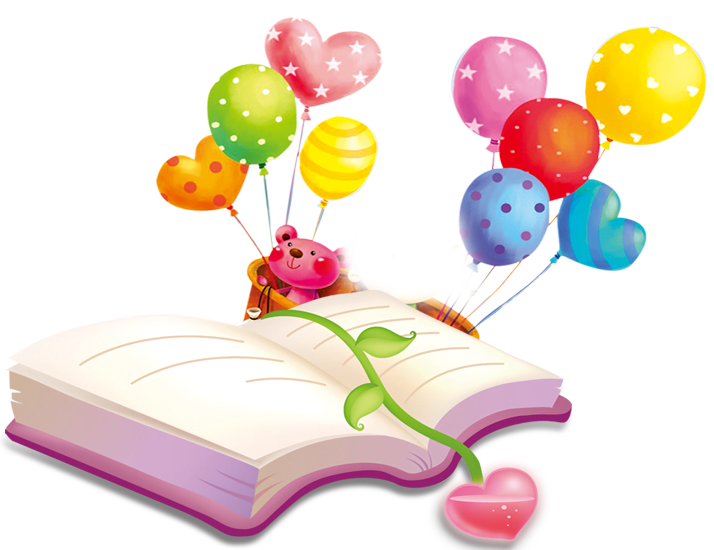 Học sinh viết bài vào vở ô li
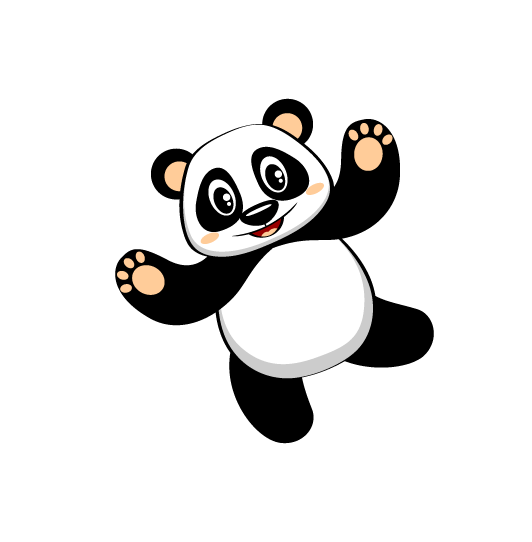 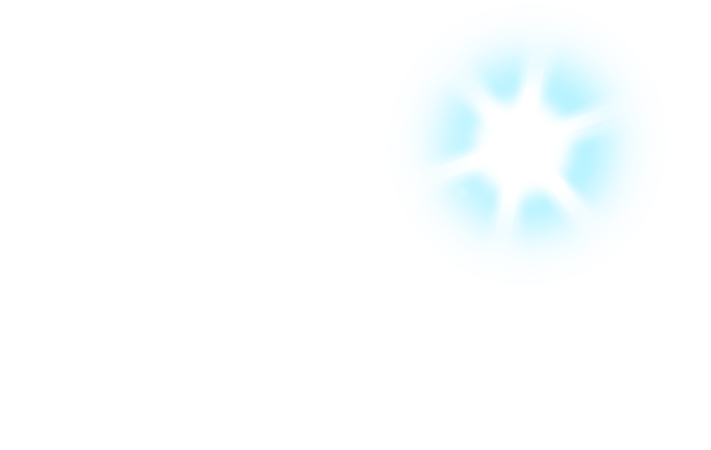 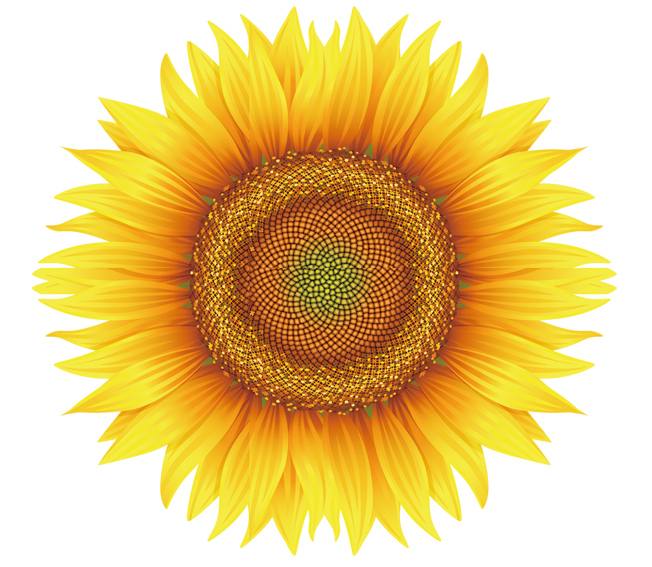 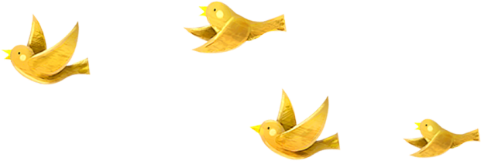 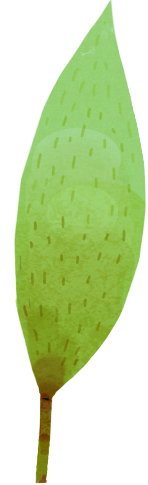 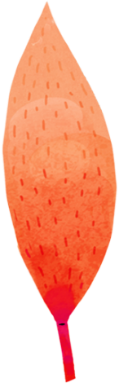 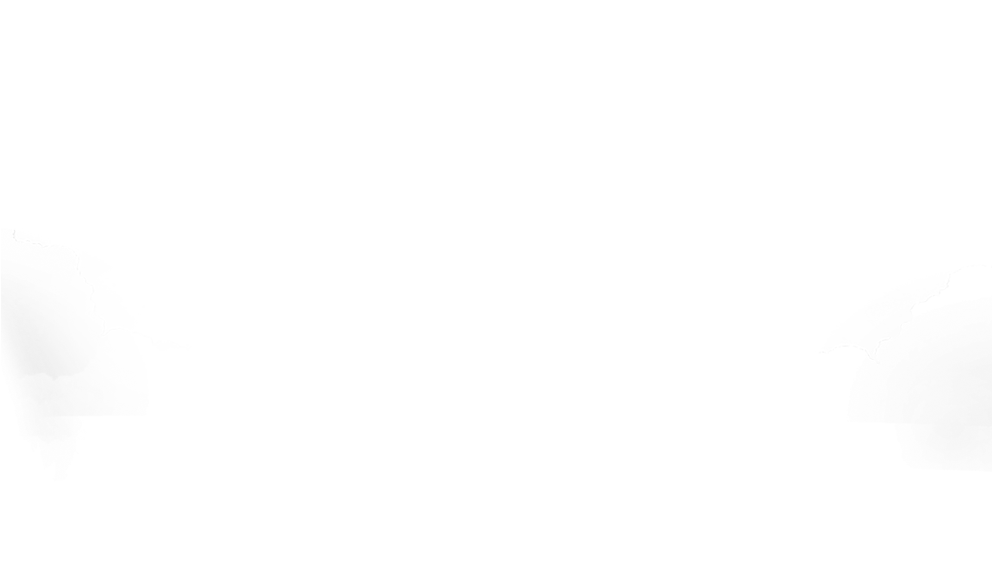 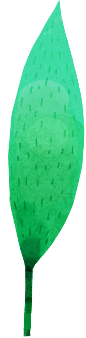 Chúc các con
Chăm ngoan, học giỏi
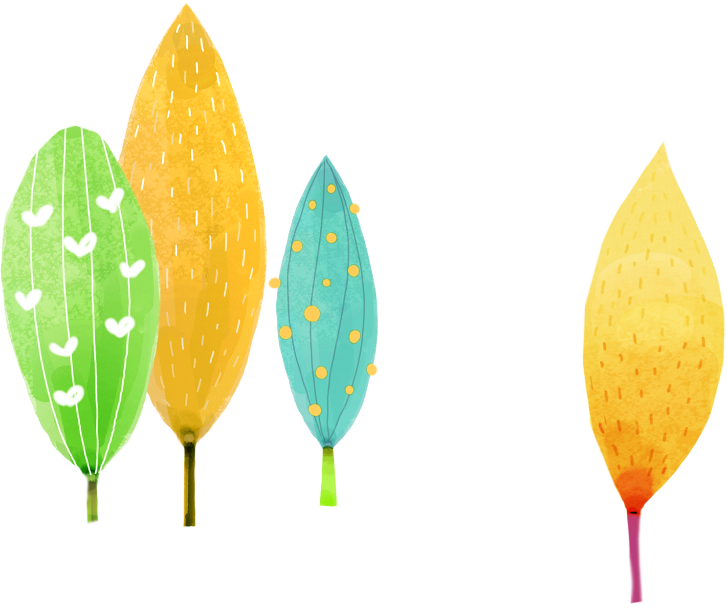 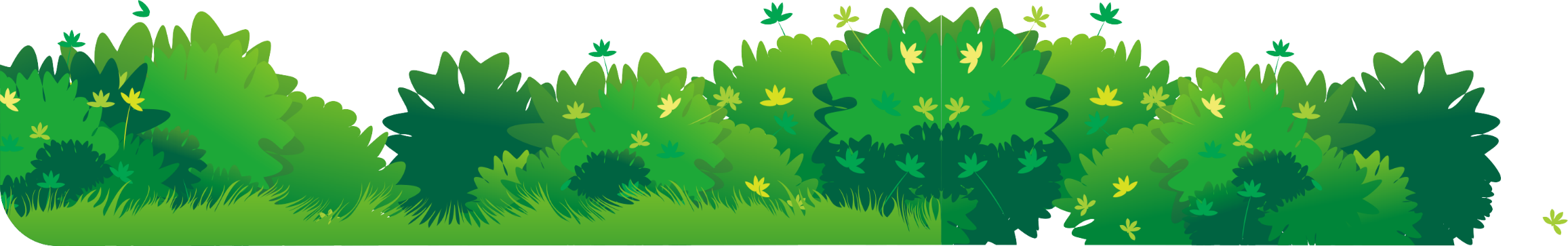 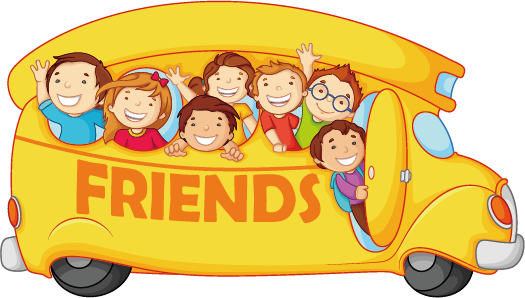 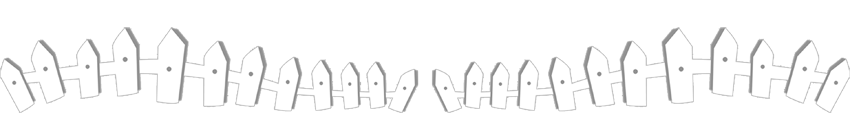 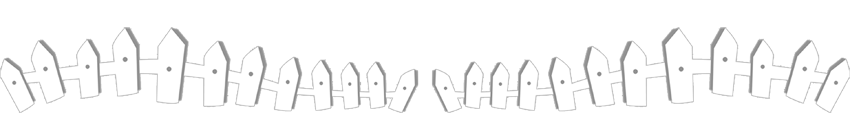